Kentucky Association of Highway Contractors - Report on Industry Capacity
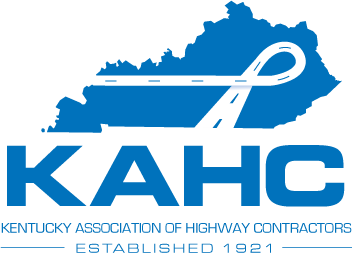 M. Chad LaRue, P.E.
Executive Director
Results of Recent Industry Survey 

Historical KYTC Letting Information

Historical KYTC Asphalt Tonnage
Is The Highway Construction Industry at Capacity?
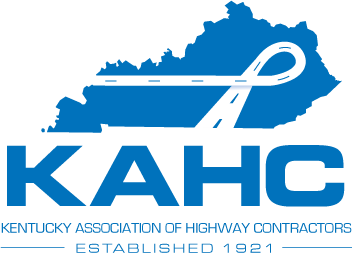 KAHC Industry Survey Results
32 Companies Participated in Survey

Company Size Ranges from 6-652 employees – Median size: 88

These Companies Collectively Employ over 5,000 people

Measured Capacity Based on Months of Backlog
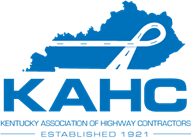 Source: KAHC Pulse Survey (Aug-Sept 2024)
KAHC Capacity Survey-Continued
Source: KAHC Pulse Survey (Aug-Sept 2024)
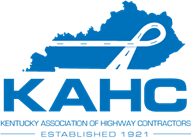 KAHC Capacity Survey-Continued
“…we are having a difficult time keeping employees and equipment busy.”
“Based on our marginal backlog, we have recently reduced the work hours of our paving crews. Because our work is seasonal, this has a greater impact on our hourly employees and makes it more difficult for us to compete with other industries.”
“If it had not been for obtaining work in various other states this season, we would have lost a significant number of employees.” 
“We are at 50 percent of capacity.” 
“We have ample capacity to increase our backlog. Our backlog has decreased by over 70% from this time 2 years ago.”
“…we have limited many of our construction crews to 40 hours. In addition, our dump truck drivers are averaging 40 hours and we have cut back on the number of subcontract haulers.” 
“Our operations focus on Indiana and Kentucky and we allocate resources accordingly. We have currently allocated more resources into Indiana due to reduced opportunities in Kentucky.”
“We are at real risk of laying off employees that we cannot readily replace the skill, knowledge, and experience.”
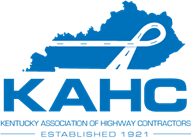 Source: KAHC Pulse Survey (Aug-Sept 2024)
Historical KYTC Letting Data
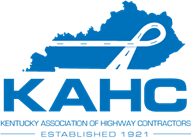 [Speaker Notes: YTD Comparisons 24-22

24-$715,422,478-355
23-$782,157,231-497
22-$839,781,350-520
21-$705,901,169-496]
Historical KYTC Letting Data
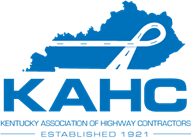 Historical KYTC Asphalt Tonnage
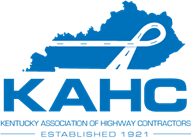 KYTC Historical Asphalt Tonnage-Continued
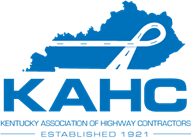 In Summary
Plenty of Capacity in Kentucky’s Highway Construction Industry

Industry is Feeling a Contraction in 2024 

Volatility Inhibits Industry Growth

Industry Stands Ready & Has Ability to Deliver on State, County, City Promise to Taxpayers of Safe, Efficient Transportation
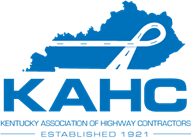 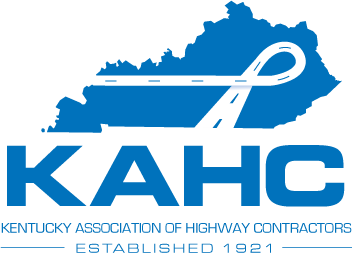 M. Chad LaRue, P.E.Executive Directorclarue@kahc.org